Ablauf einer Fernprüfungmit CaseTrain exam
1.Sie erhalteneinige Tage vor der Prüfungeine Mail mit Informationenund Zugangsdaten
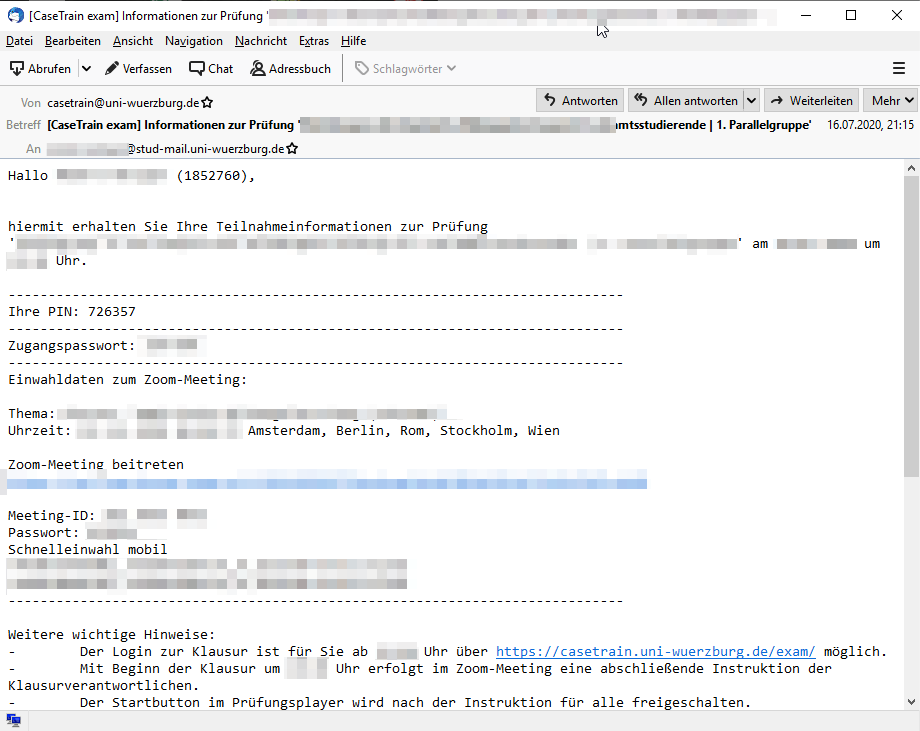 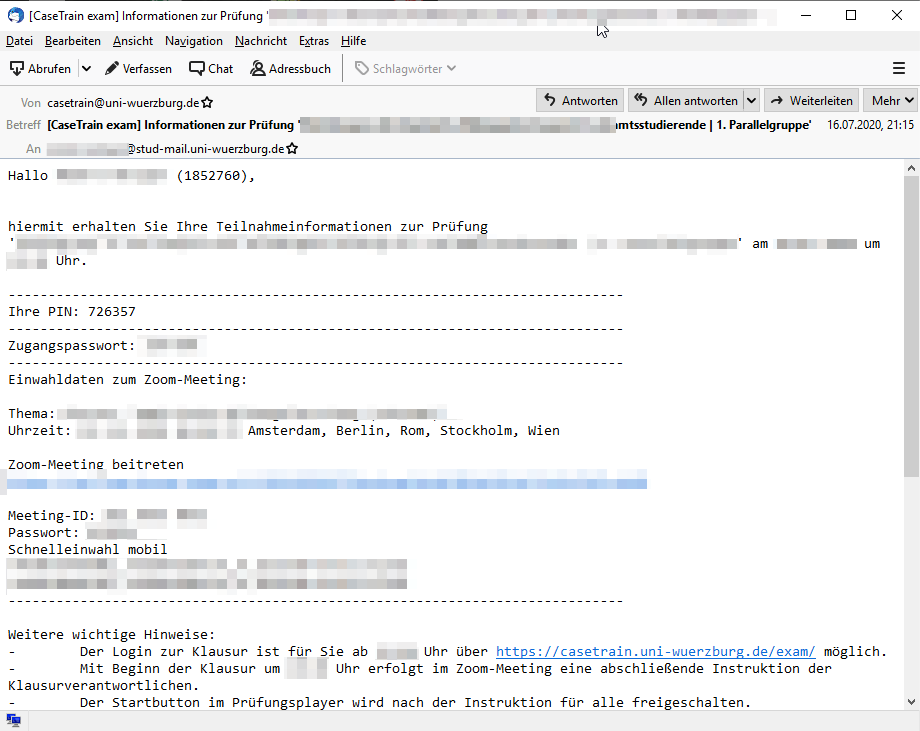 Ihre Zugangsdaten:
Matrikelnummer & PIN
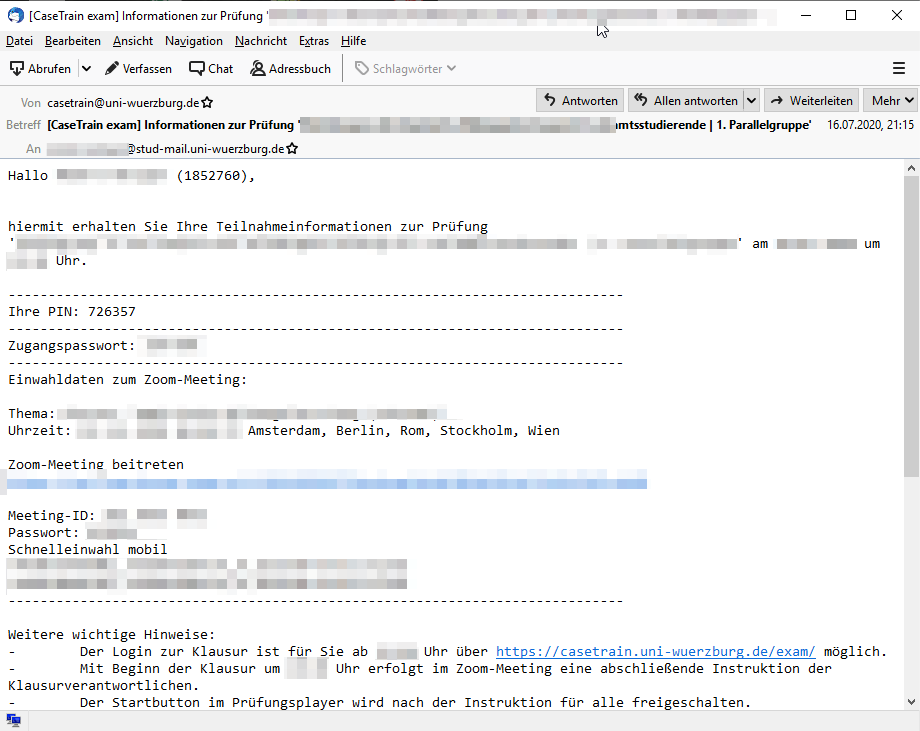 Die Adresse, die Sie aufrufen müssen:
https://casetrain.uni-wuerzburg.de/exam
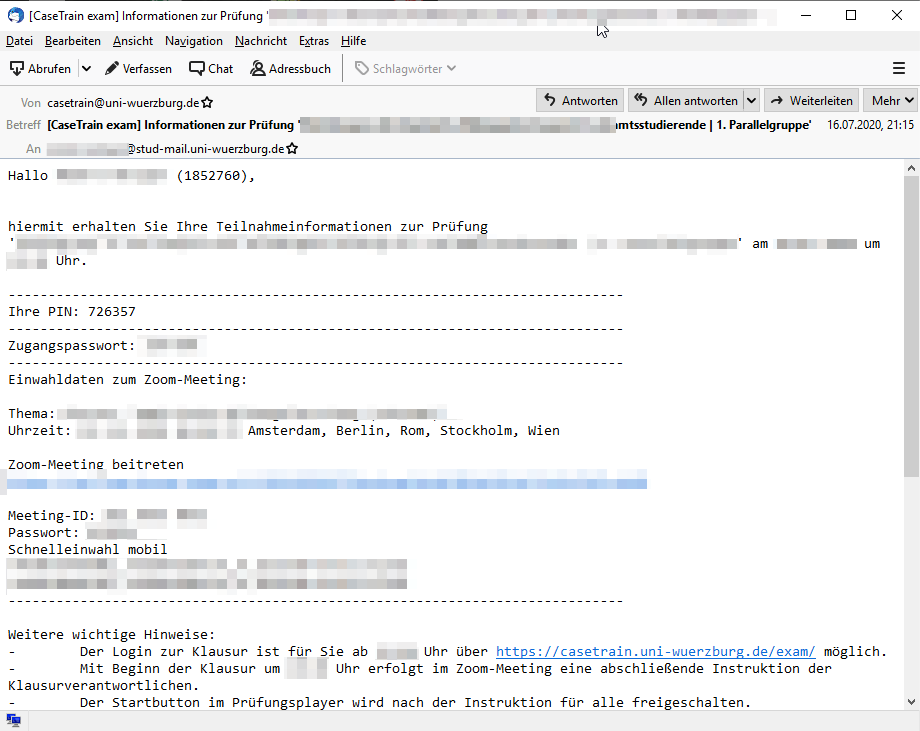 Die Mail geht natürlich an Ihre
@stud-mail.uni-wuerzburg.deAdresse
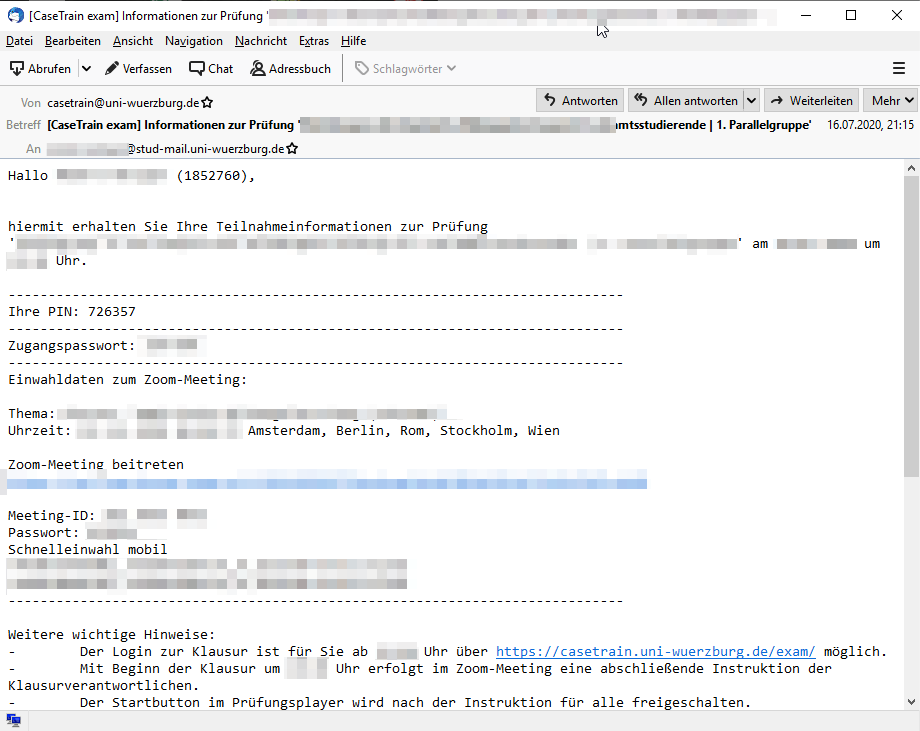 Der Betreff beginnt immer mit[CaseTrain exam] Informationen zur Prüfung
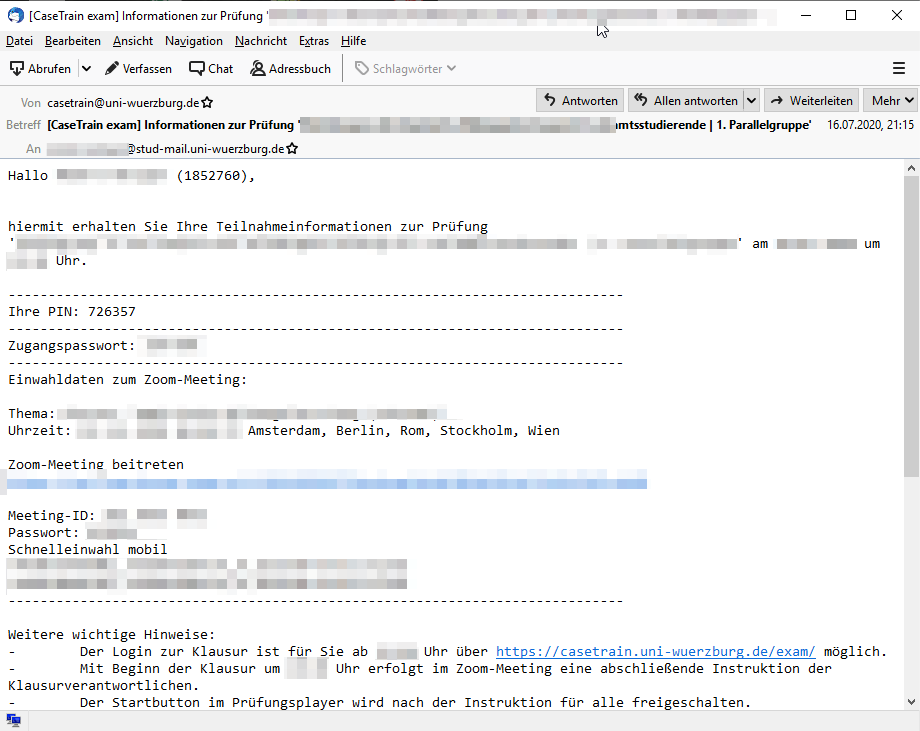 Die Mail kommt nicht von Ihrer Dozentin, sondern von CaseTrain
(casetrain@uni-wuerzburg.de)
Wenn Sie darauf antworten, dann erreichen Sie damit nicht Ihre Dozentin!
In dieser Mailoder im WueCampus-Kurs zur Vorlesungoder auf den Webseiten der jeweiligen Einrichtungoder in einer gesonderten Mailerfahren Sie wann Sie wo sein müssen,also wann das Zoom Meeting beginnt undwann Sie sich bei CaseTrain anmelden können.Es kann auch sein, dass Ihnen Ihre Dozentinerst im Zoom Meeting mitteilt,dass Sie sich anmelden können.
In dieser Mailwird auch auf Hilfeseiten aufhttps://casetrain.uni-wuerzburg.de/examverwiesen.Die sollten Sie sich wirklichvorher mal anschauen.
In dieser Mailwird auch auf Hilfeseiten aufhttps://casetrain.uni-wuerzburg.de/examverwiesen.Die sollten Sie sich wirklichvorher mal anschauen.
UNBEDINGT
2.Die Zeit der Anmeldung ist gekommen.[insert dramatic music here]
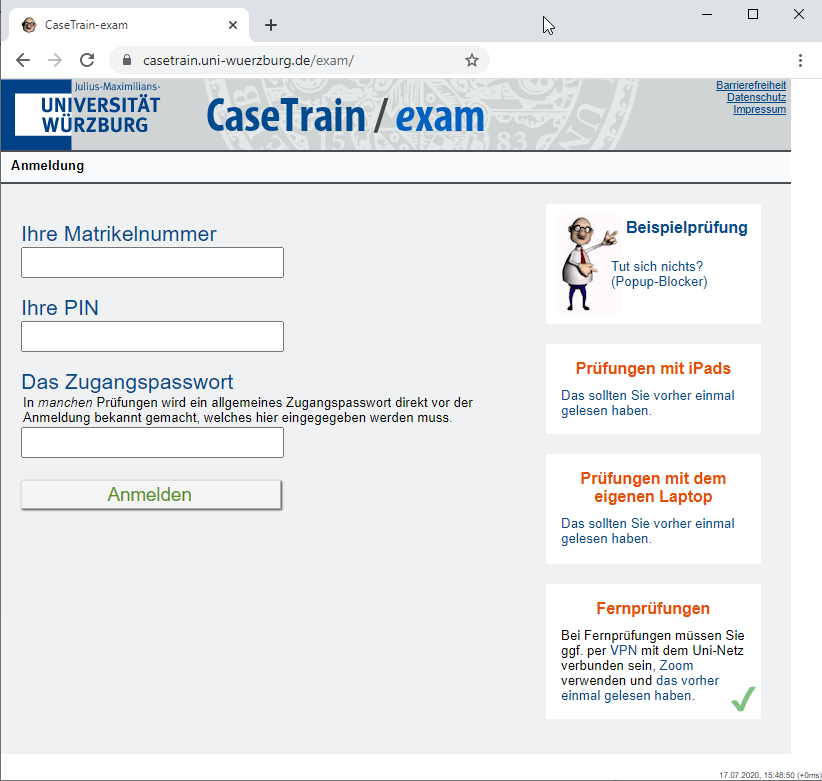 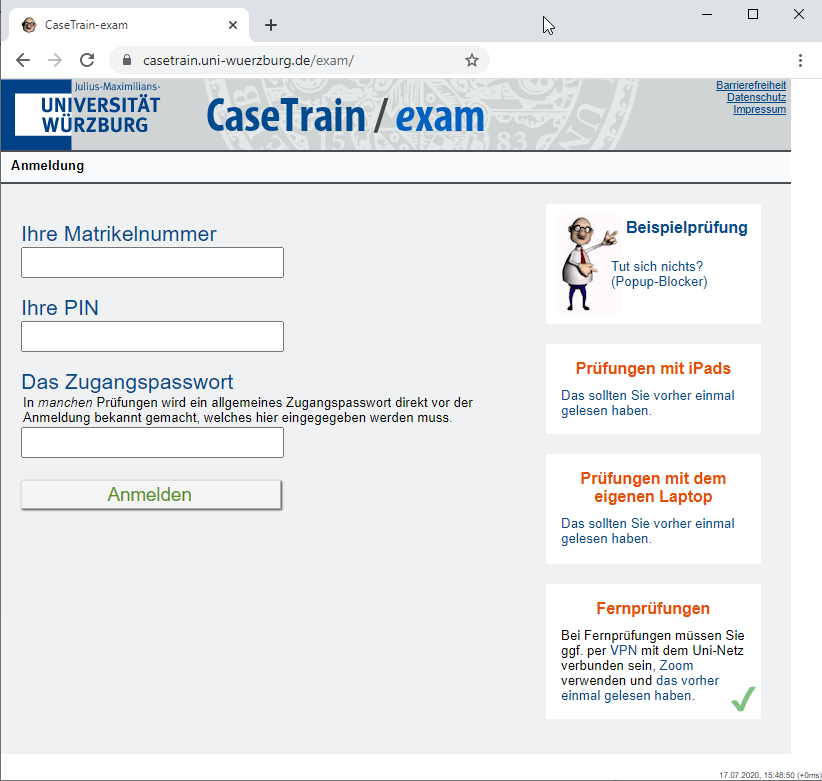 Die Adresse, die Sie aufrufen müssen, ist
https://casetrain.uni-wuerzburg.de/exam
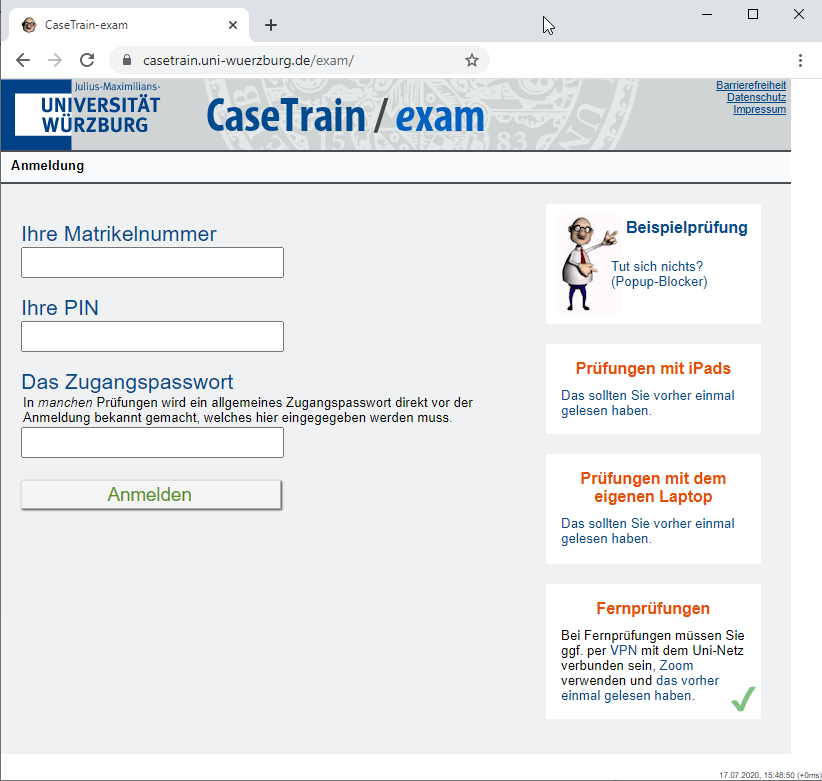 Zugangsdaten aus der Mail
(Matrikelnummer & PIN)
Verwenden Sie hier nicht ihren JMU-Account (sXXXXXX)
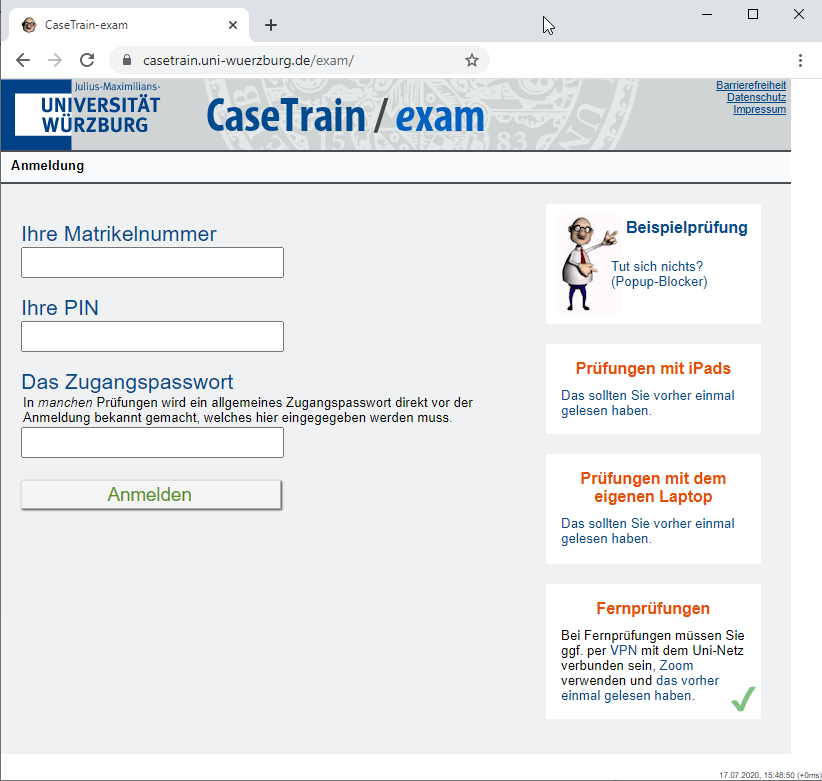 Das Zugangspasswort erfahren Sie von Ihrer Dozentin entweder vorab oder unmittelbar vor der Freigabe der Anmeldung im Zoom Meeting.

Es kann auch kein Zugangspasswort erforderlich sein!
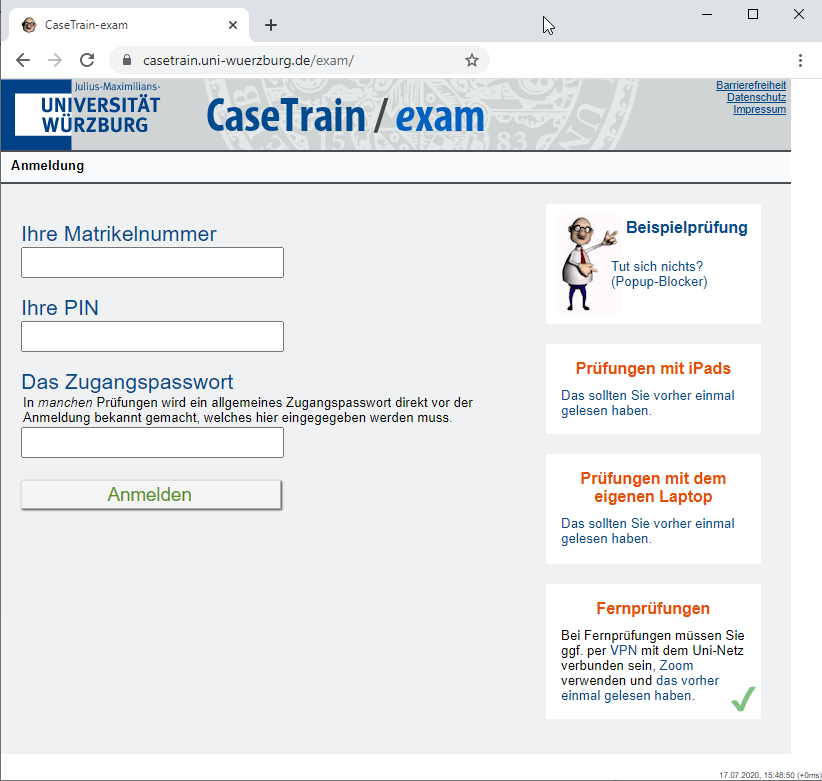 Auf dieser Seite wird schon getestet, ob Sie im VPN sind. Sie müssen hier einen grünen Haken sehen. Falls nicht, dann lesen Sie die Anleitung zum Thema VPN.
Sie können das jederzeit im Vorfeld testen!
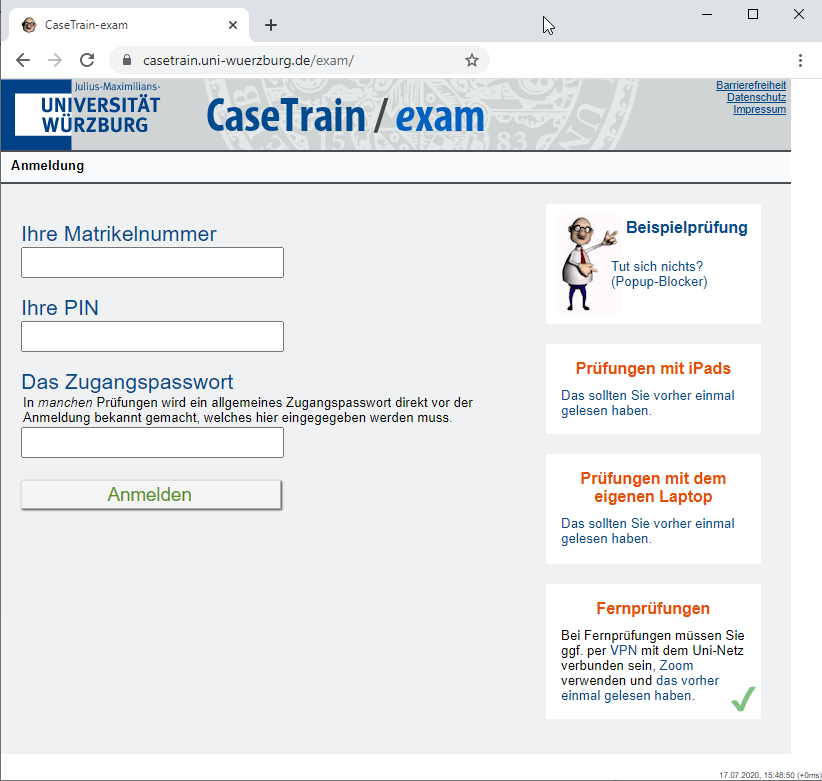 Auf dieser Seite wird schon getestet, ob Sie im VPN sind. Sie müssen hier einen grünen Haken sehen. Falls nicht, dann lesen Sie die Anleitung zum Thema VPN.
Sie können das jederzeit im Vorfeld testen!
also z.B. jetzt sofort ;-)
FALLSIhre Anmeldung 2x nicht geklappt hat, dann müssen Sie für jeden weiteren Anmeldeversuch eine Sicherheitsabfrage lösen.
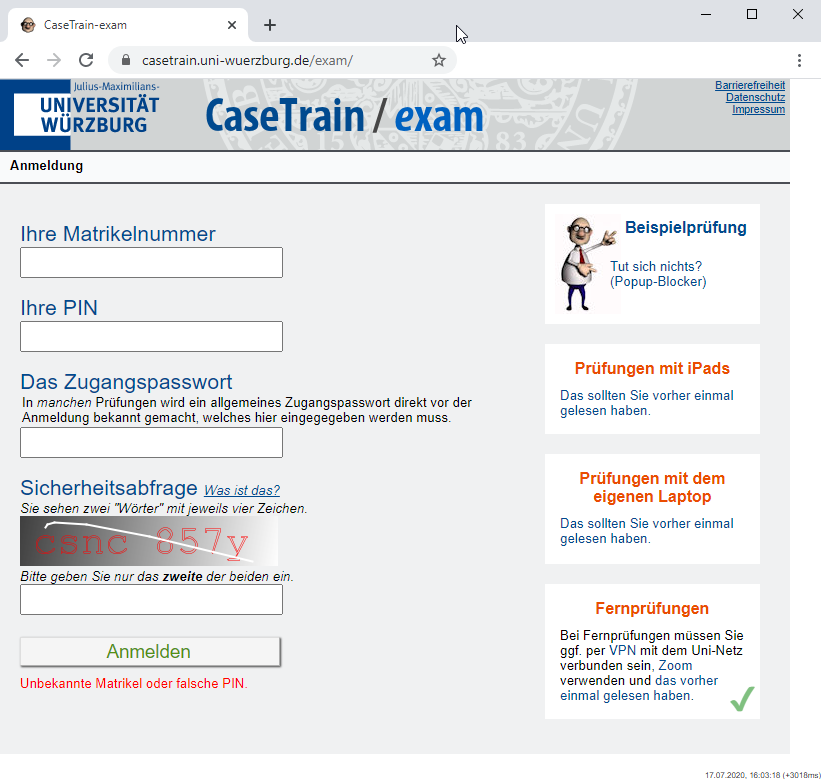 Sicherheitsabfrage
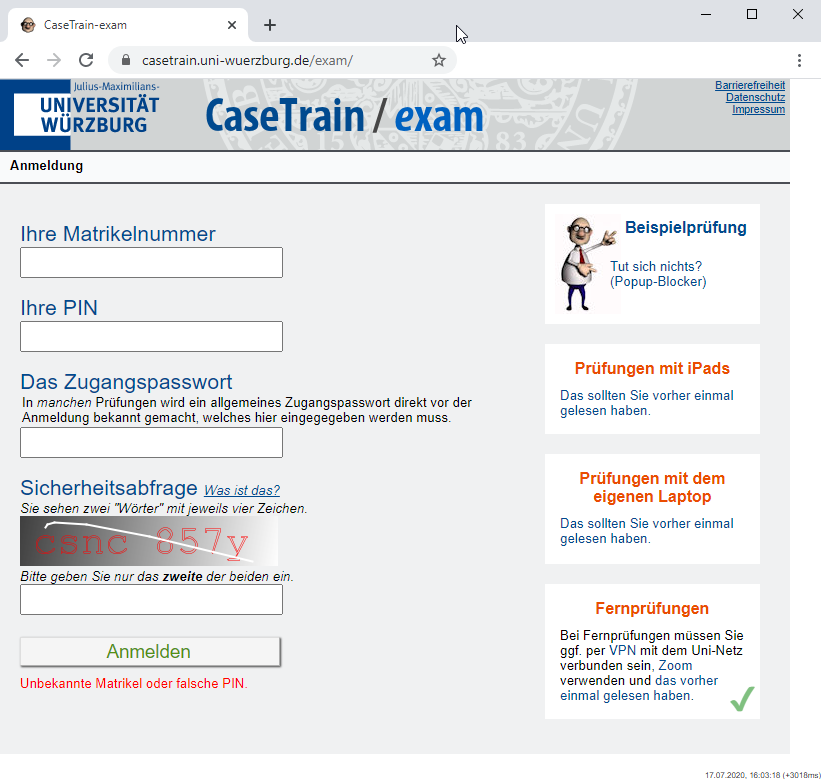 Hier stehen zwei „Wörter“ mit jeweils 4 Zeichen
Sicherheitsabfrage
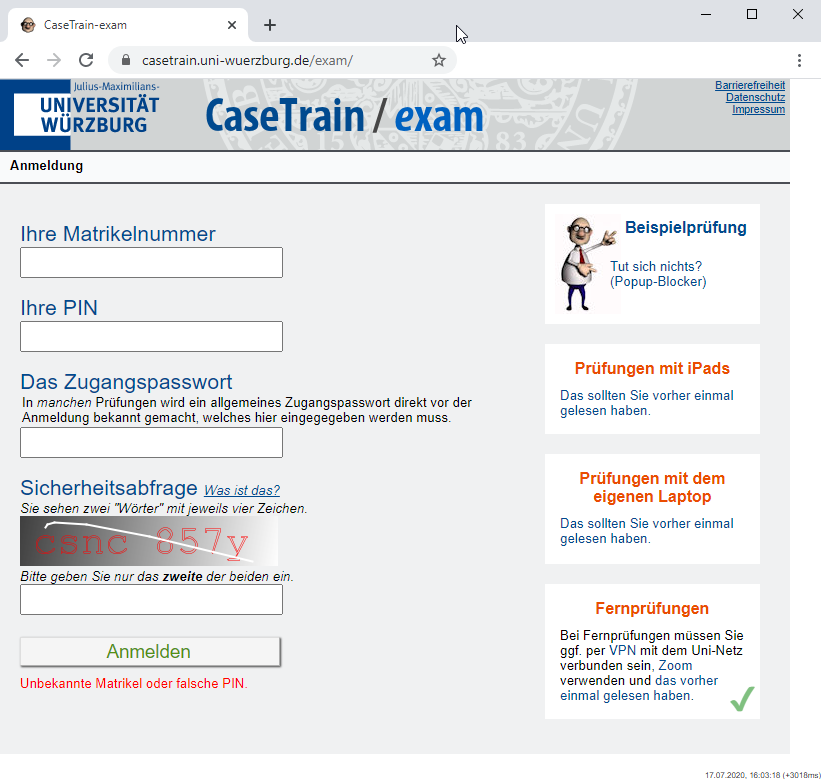 Sicherheitsabfrage
zweites
„Wort“
erstes
„Wort“
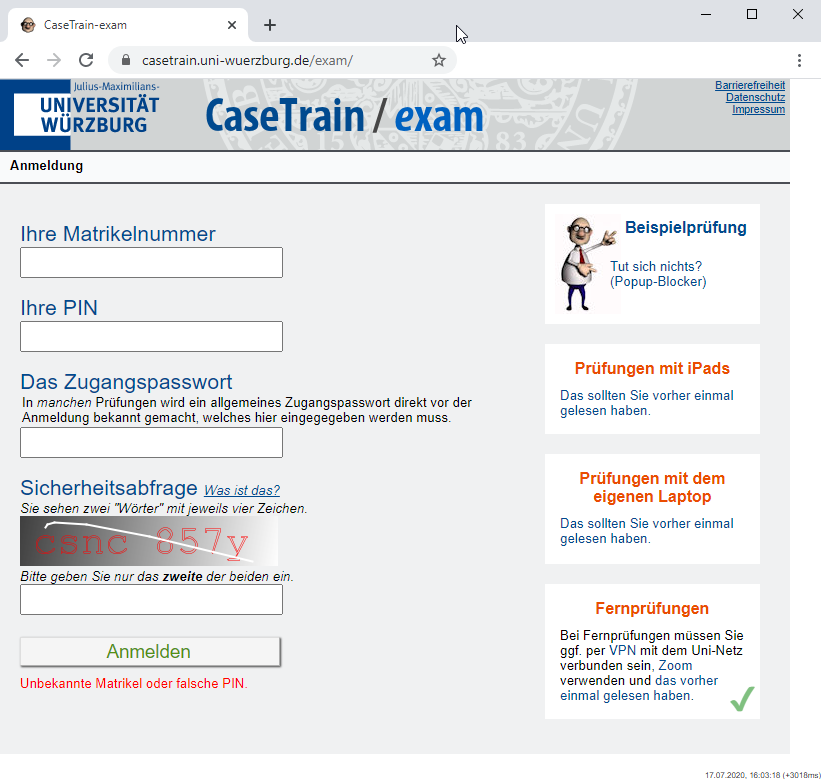 Sie müssen nur eines der beiden eingeben. Welches es ist, wird zufällig ausgewählt und steht
hier.
Sicherheitsabfrage
2b.Sie haben sich mit Matrikel & PIN erfolgreich angemeldetund müssen nun der Durchführung als Fernprüfung mit CaseTrain exam zustimmen.
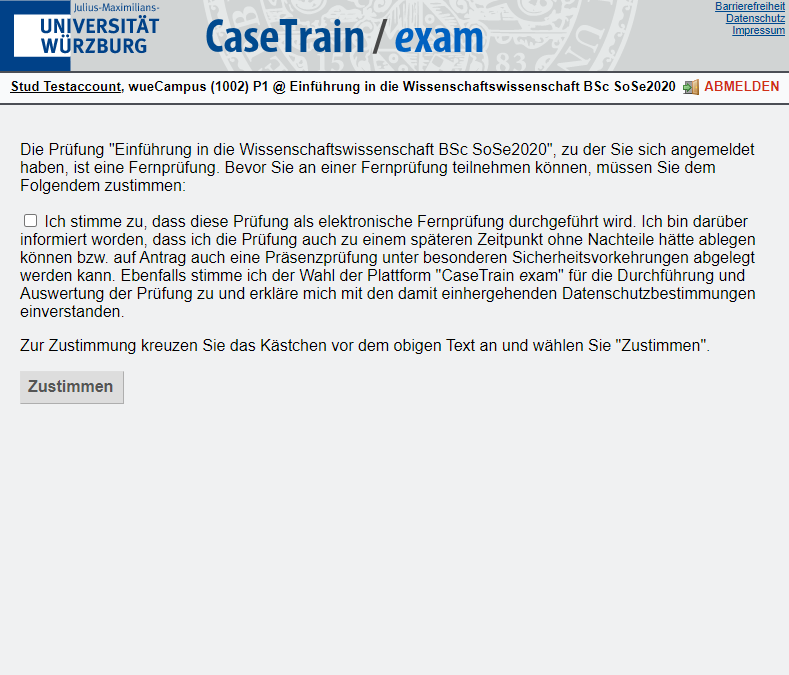 FALLSSie nicht per VPN verbunden sind - dies wird nach der Zustimmung getestet - , dann erscheint jetzt eine entsprechende Fehlermeldung.Stellen Sie die VPN-Verbindung her und laden Sie die Seite neu.
2c.Sie müssen sich nun zusätzlich mit Ihrer JMU-Kennung (sXXXXXX) ausweisen.
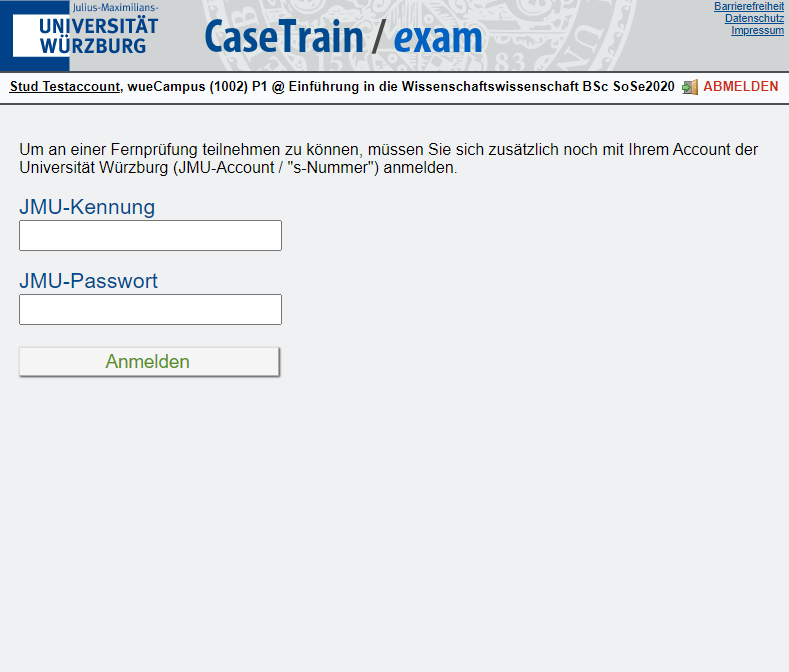 Damit sind Sie komplett angemeldetund müssen auf die Freigabe des Prüfungsfalls warten.
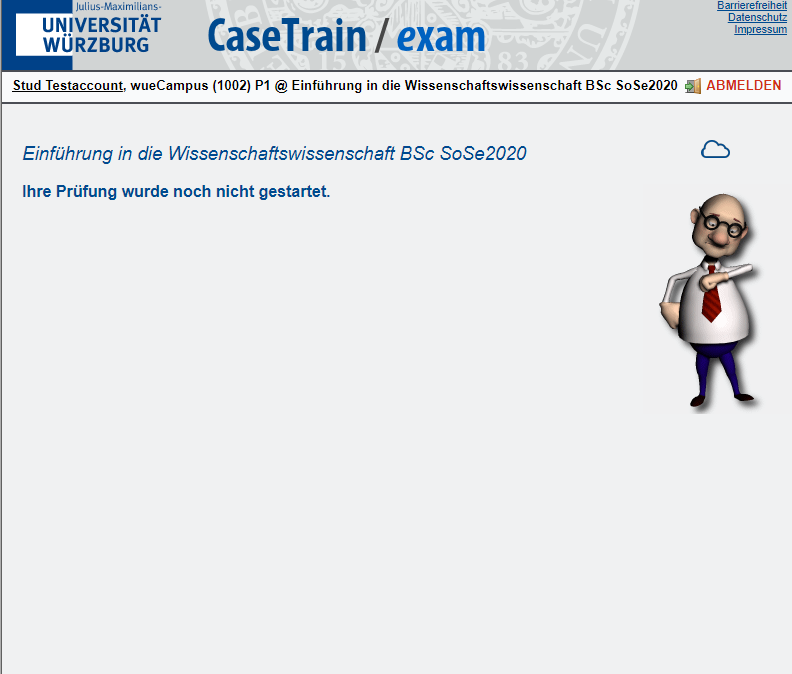 Sobald der Prüfungsfall freigegeben wurde, verändert sich der Bildschirm.Es kann auch sein, dass Sie den vorigen Wartebildschirm gar nicht sehen, weil Ihre Dozentin mit der Anmeldung auch gleich den Prüfungsfall freigegeben hat.
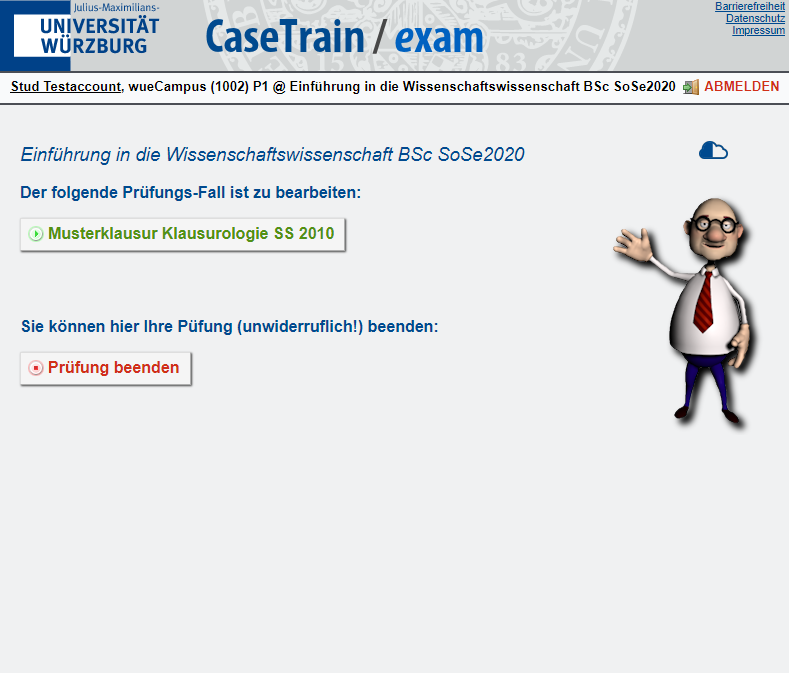 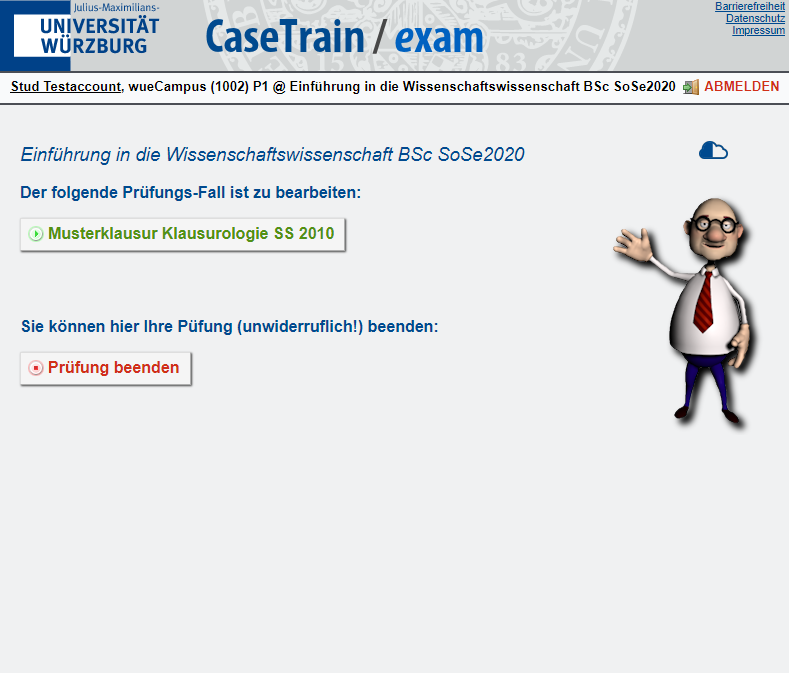 Wenn Sie hier klicken, dann beenden Sie Ihre Prüfung!
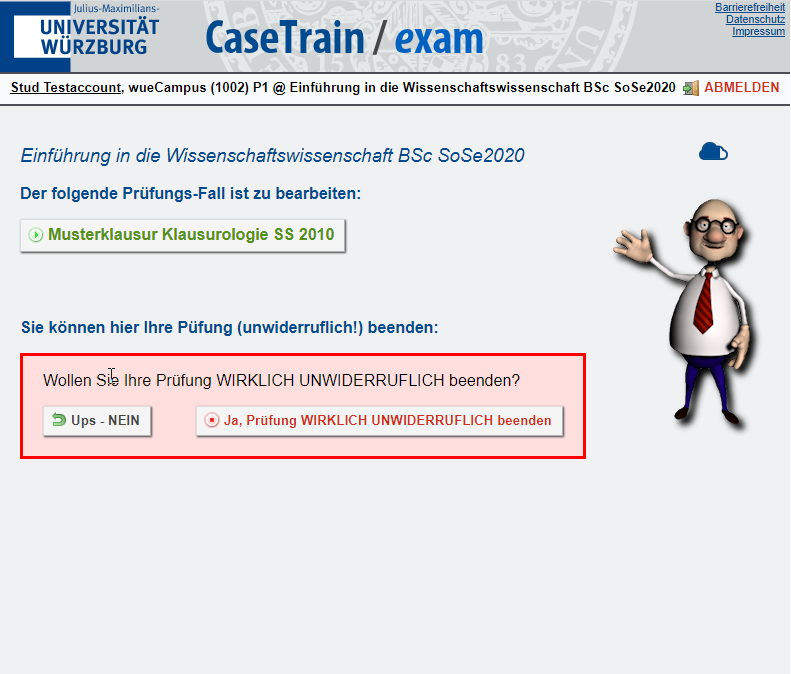 Damit Sie Ihre Prüfung nicht versehentlich beenden, kommt aber noch eine Sicherheitsabfrage ;-)
3.Prüfungsfall starten
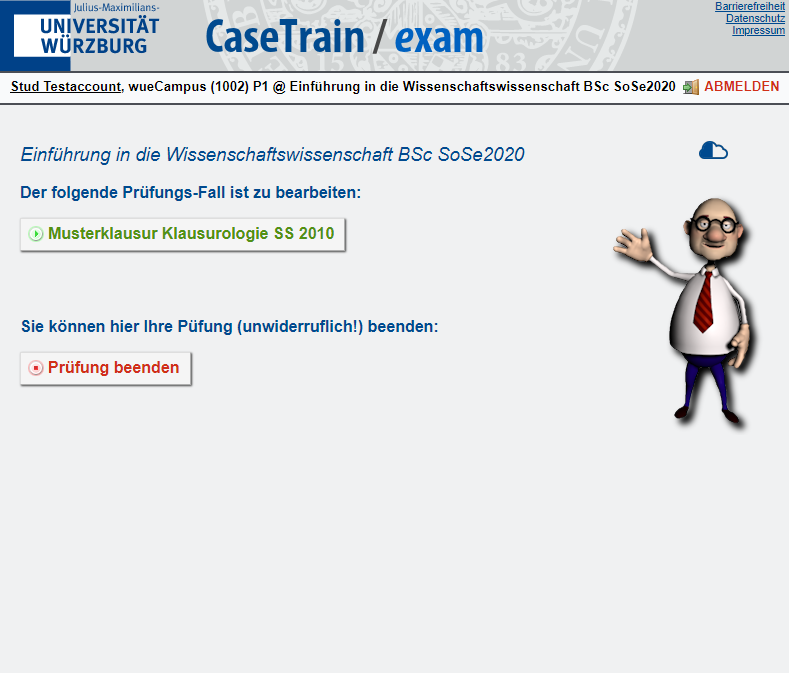 Wenn Sie hier klicken, dann öffnet sich der Prüfungsplayer in einem zweiten Fenster oder Tab.
… sofern Ihr Popup-Blocker das zulässt. Ob das klappt können Sie jederzeit vorher (z.B. jetzt) mit der Beispielprüfung testen aufhttps://casetrain.uni-wuerzburg.de/exam
Starten Sie den Prüfungsfall sobald der Button dazu angezeigt wird.
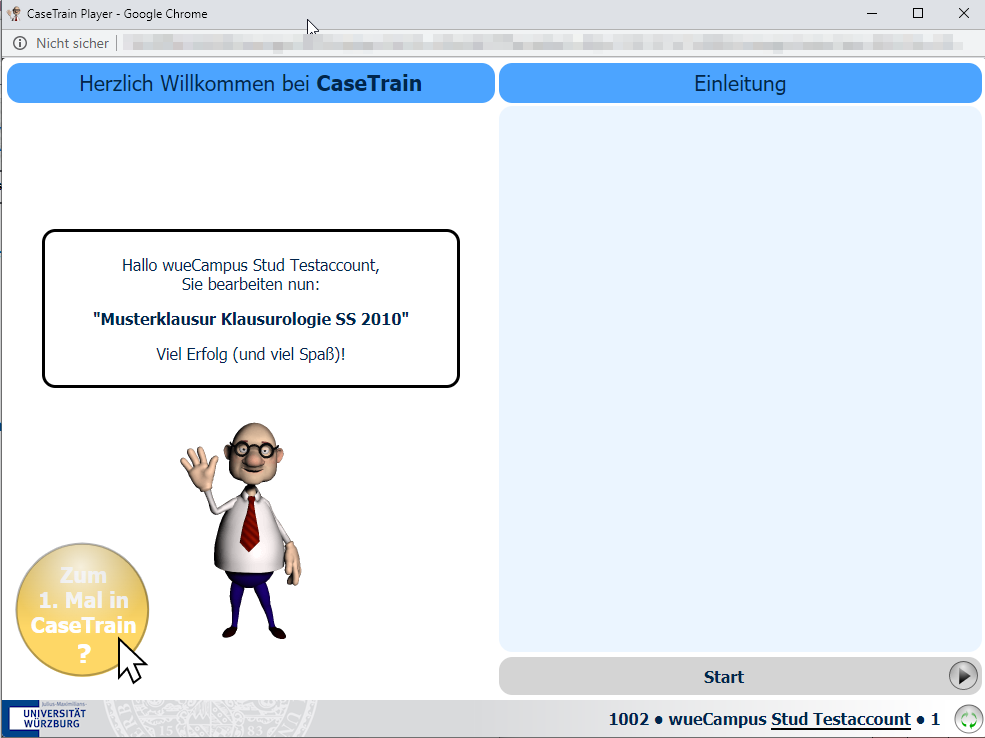 Prüfungsplayer
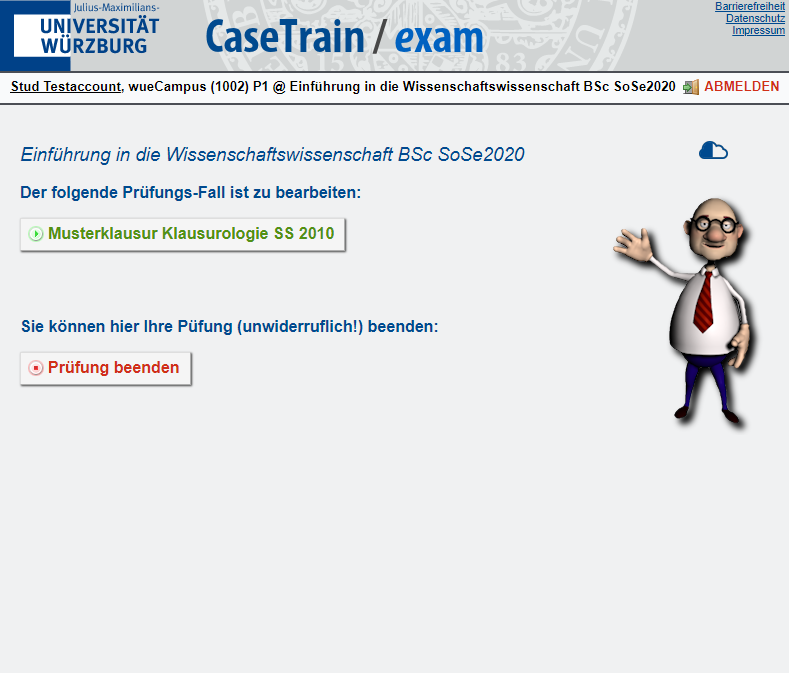 Prüfungsanwendung
Damit kann die Prüfungfür Sie beginnen.Wahrscheinlich müssen Sie jetzt aber noch warten, bis auch alle anderen soweit sind.Solange bleibt der Start-Button im Prüfungsplayer für alle grau.Weil Sie gerade diese Anleitung lesen, ist es ziemlich unwahrscheinlich, dass alle anderen jetzt auf Sie warten müssen.
4.Start-Button ist freigegeben
Ihre Prüfungszeit beginnt, sobald die Dozentin den Start-Button freigibt. Es kann sein, dass er nicht sofort bei Ihnen aktiv wird. Warten Sie bitte mindestens 15 Sekunden (die Ihnen sehr lange vorkommen werden), ob sich der Button blau färbt.

Falls es länger dauert, dann können Sie das Fenster mit dem Prüfungsplayer einfach schließen und danach wieder durch den oberen grünen Button in der Prüfungsanwendung öffnen.Auch dann wird es aber wieder einige Sekunden dauern, bis der Start-Button aktiv wird.

Die Differenz zwischen dem Prüfungsbeginn und dem Zeitpunkt, zu dem Sie loslegen können, wird protokolliert und Sie erhalten ggf. Bonuszeit.
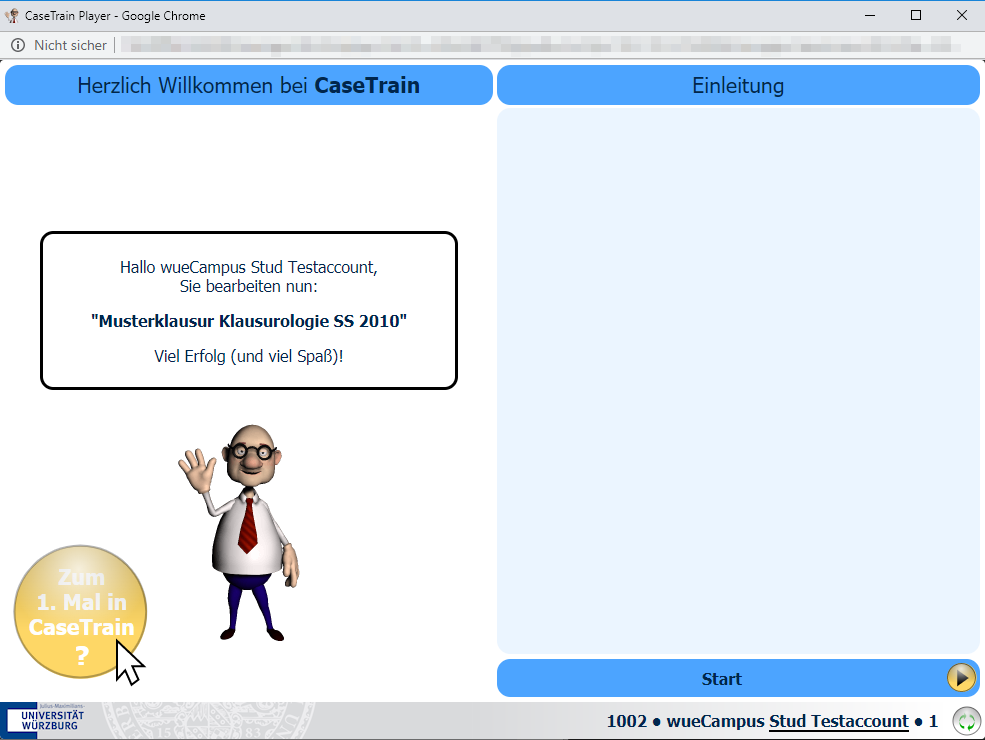 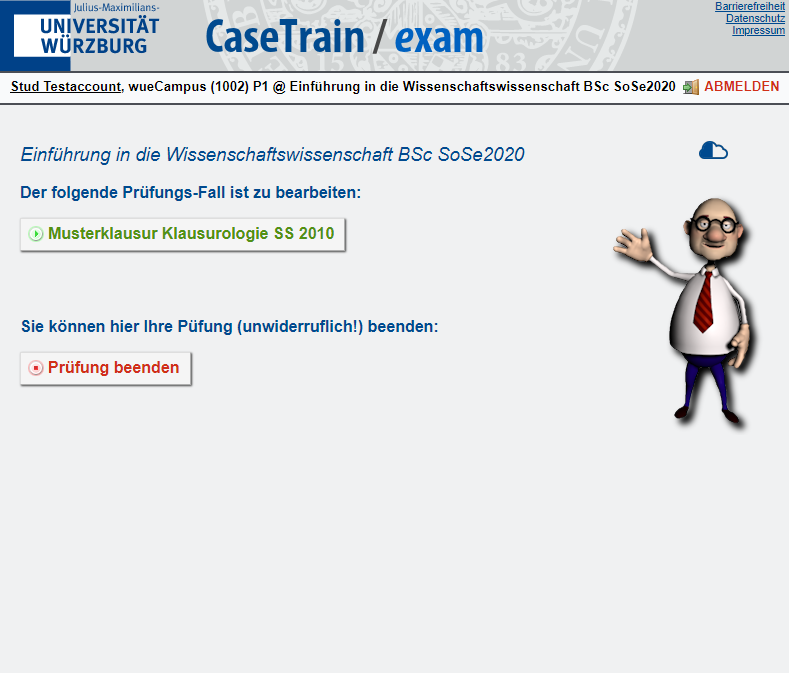 Klicken Sie auf Start, sobald der Button aktiviert ist.
Ihre Prüfung läuft nun.Viel Erfolg!Wie der Prüfungsplayer innerhalb einer Prüfung funktioniert, zeigt Ihnen die Beispielprüfung aufhttps://casetrain.uni-wuerzburg.de/exam
5.Prüfung beenden
Wenn Sie nach der letzten Frage noch weiter navigieren, dann erscheint folgende Meldung.
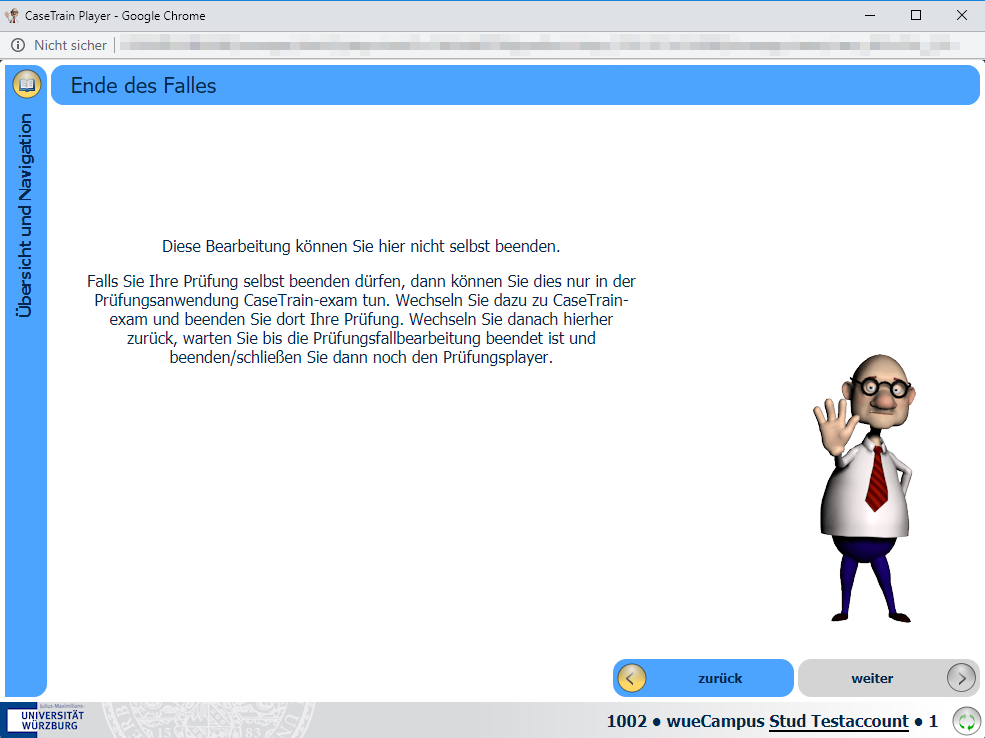 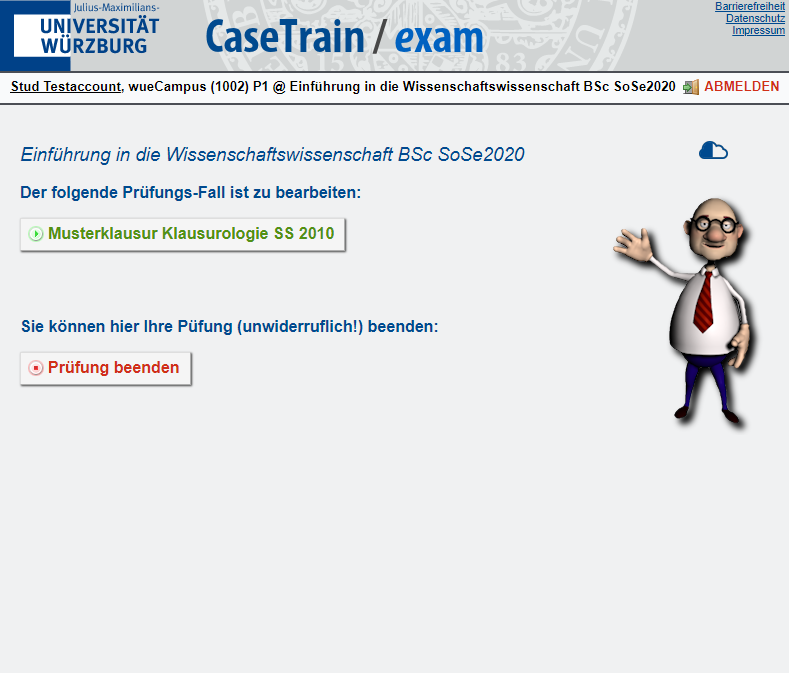 Falls Sie Ihre Prüfung selbst beenden möchten, dann wechseln Sie zurück zur Prüfungsanwendung und beenden Sie dort Ihre Prüfung
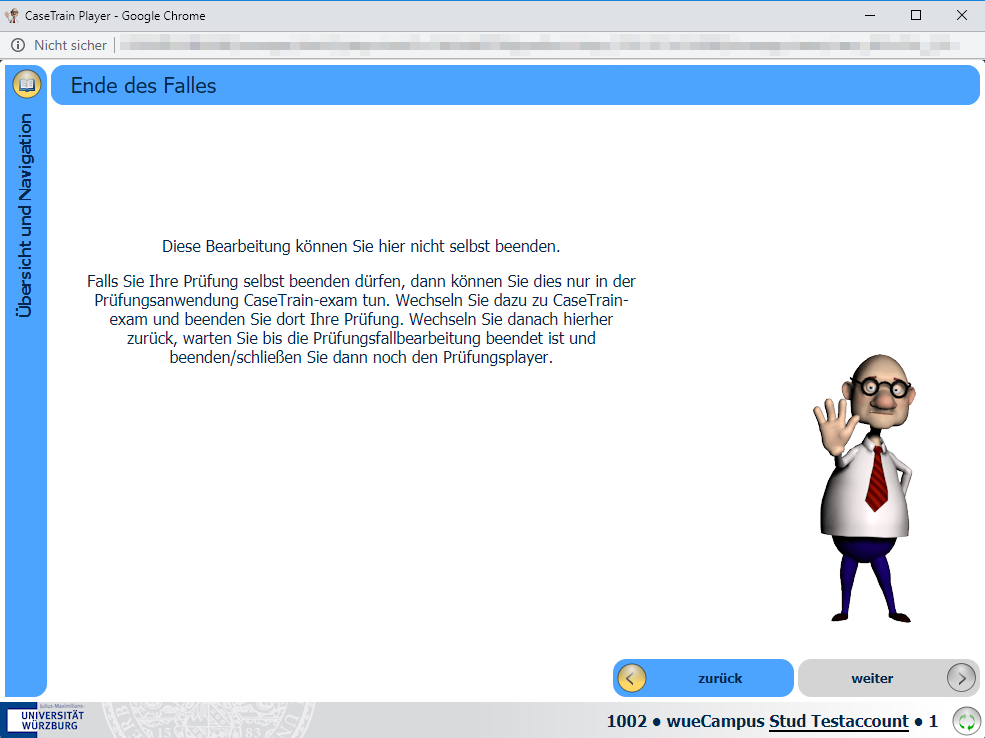 Sie müssen aber nicht zu dieser Stelle navigieren, um ihre Prüfung beenden zu können.
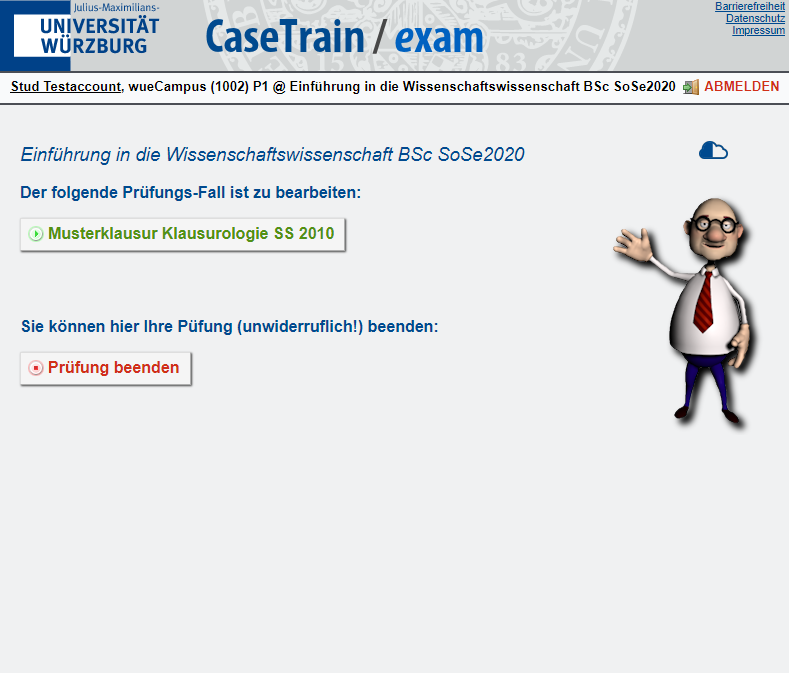 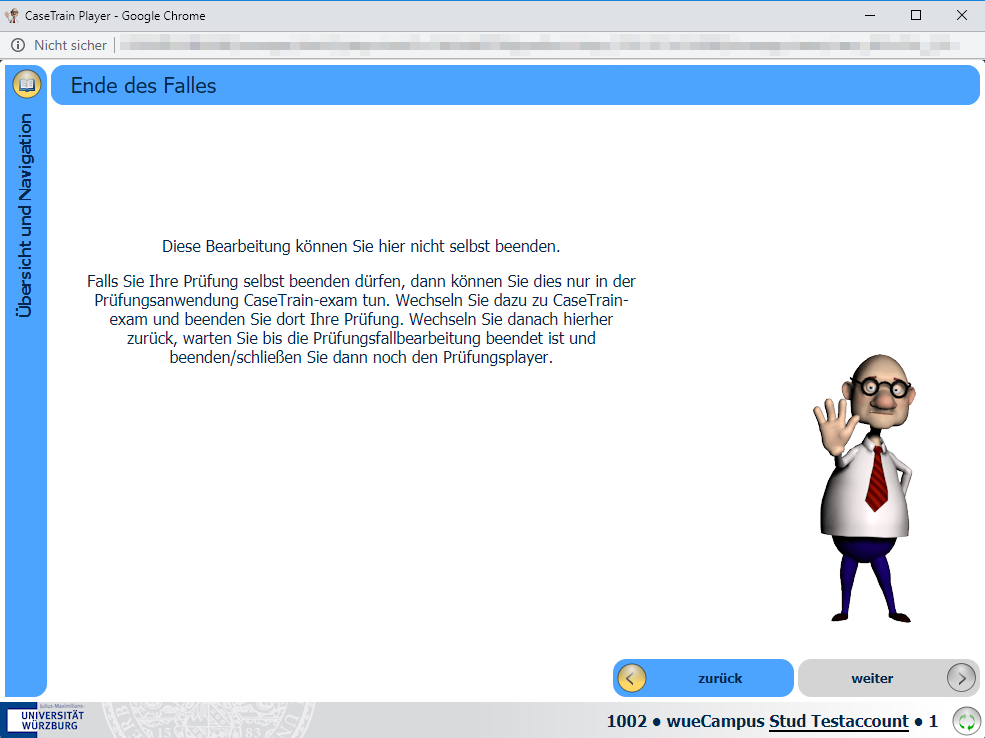 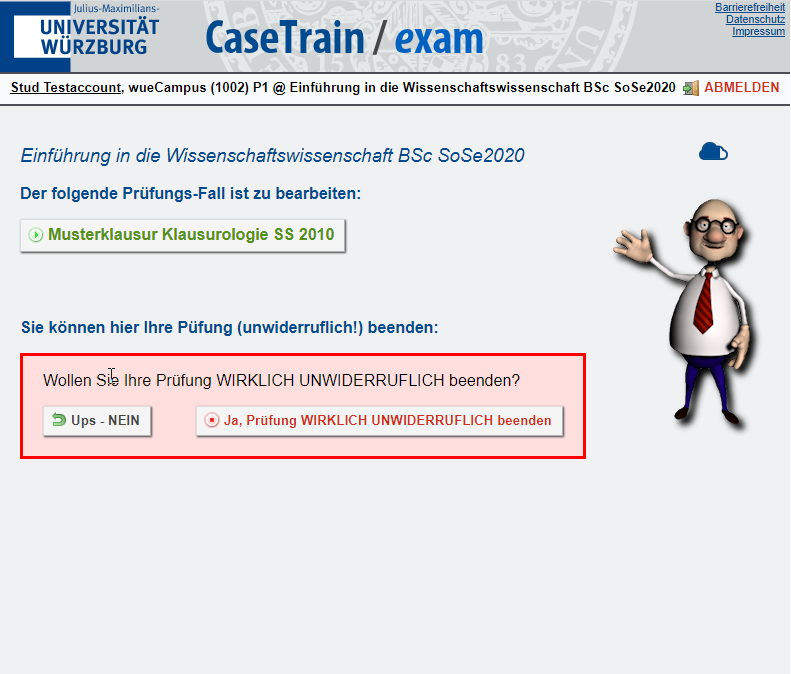 6.Abgabe der Eigenständigkeitserklärung
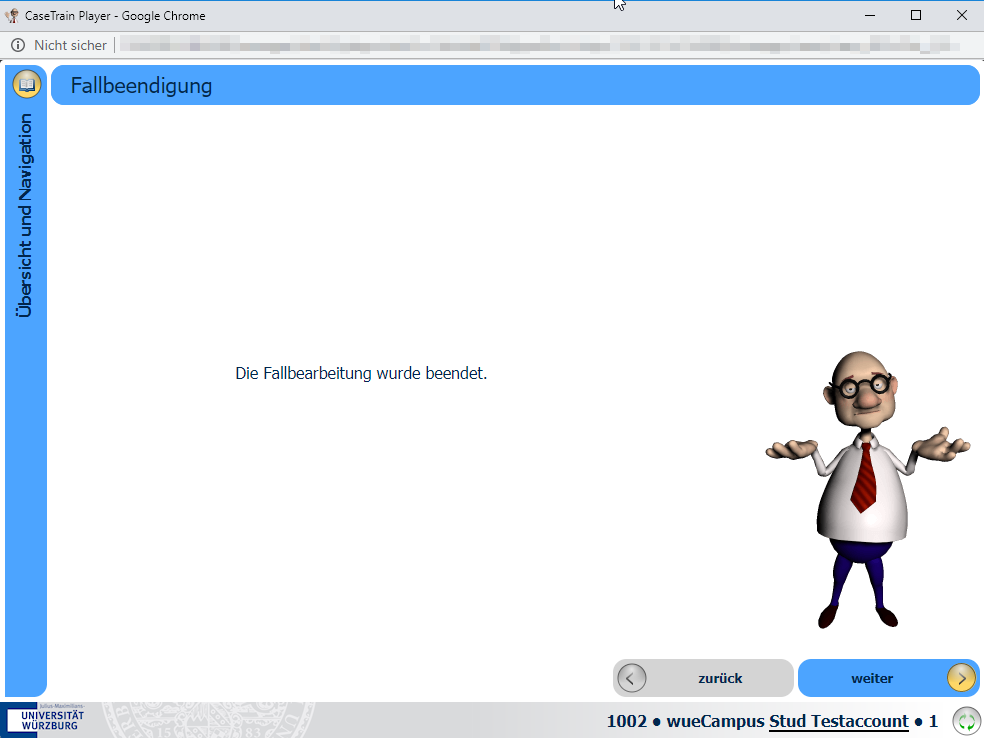 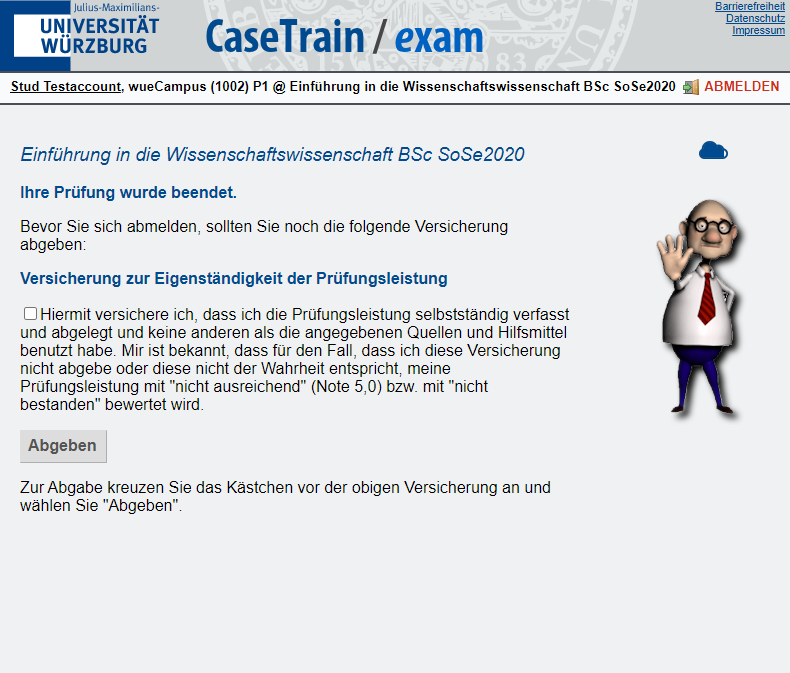 Wenn der Prüfungsplayer dies anzeigt, dann können Sie ihn einfach schließen. Sie müssen nicht auf „weiter“ klicken.
FALLSIhre Prüfung von Ihrer Dozentin beendet wird, weil Ihre Prüfungsdauer überschritten ist, dann landen Sie ebenfalls an genau dieser Stelle und müssen natürlich auch die Eigenständigkeitserklärung abgeben.
7.fertig
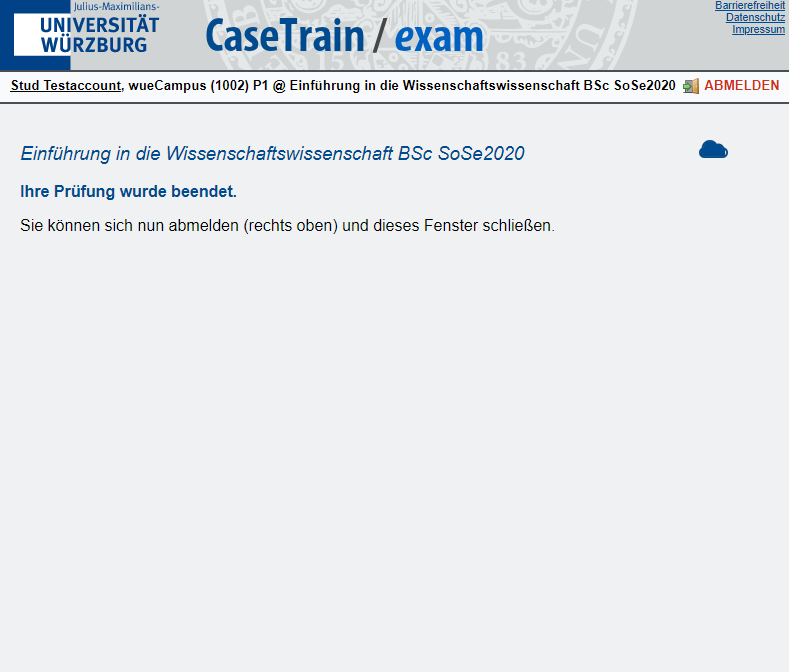 Ein wichtiger Hinweis zum Schluss:Ihr Bearbeitungszustand wird ständig übertragen.Sie selbst können das im Prüfungsplayer an der kleinen Anzeige rechts unten sehen. Wenn Daten übertragen werden, dann wird das Symbol dort rot und dreht sich. Sind alle Daten übertragen, dann wird es wieder durchsichtig/grün. Auch Ihre Dozentin kann jederzeit sehen, wie es um die Übertragung ihrer Daten steht, und wird sich bei Ihnen melden, falls da etwas nicht funktioniert.Schließen Sie einfach den Prüfungsplayer nicht, solange noch Daten übertragen werden, und alles ist gut.Wenn Sie noch Fragen haben, dann lesen Sie die umfangreichen Hilfeseiten aufhttps://casetrain.uni-wuerzburg.de/exam